ICEH Open Education webinar series Open Education - does it work for educators and learners?Feb 22nd 2017 1-1.45pm UCT
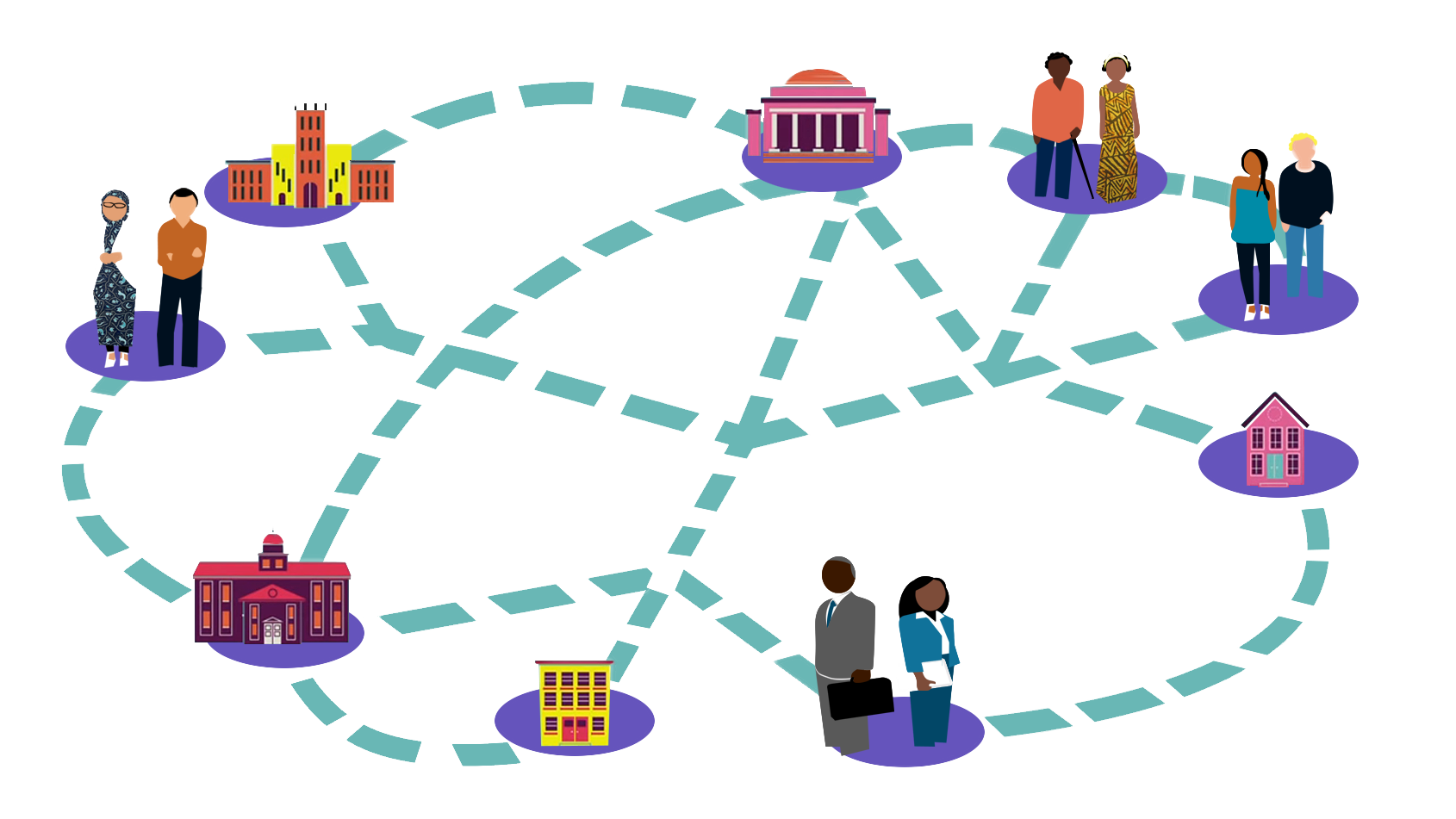 ICEH Open Education webinar series: http://iceh.lshtm.ac.uk/oer/webinars/
Improving health worldwide
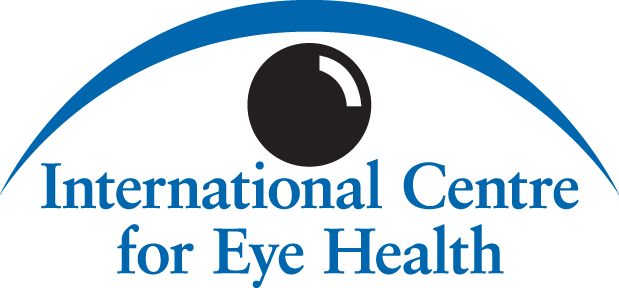 www.lshtm.ac.uk
Welcome!
Overview 
Welcome & introductions 
Presentation 1: Dr Patel
Presentation 2: Dr Rob Farrow
Q & A
Ms Sally Parsley (Host)Technical lead, Open Education Programme, International Centre for Eye Health, LSHTM
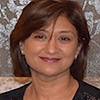 Dr Daksha PatelE-learning Director, International Centre for Eye Health, LSHTM
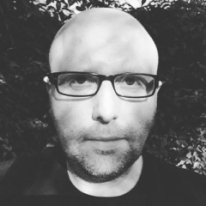 Dr Rob FarrowResearch Fellow, Learning and Teaching Innovation, Institute of Educational Technology, Open University
Dr Daksha Patel
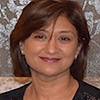 Overview
What is Open Education? 
Explore the relevance of Open Education for teaching and learning in eye care
What have we learnt from our experience? 
Can we use Open Education to support curriculum development, support faculty and assure quality?
What is Open Education?
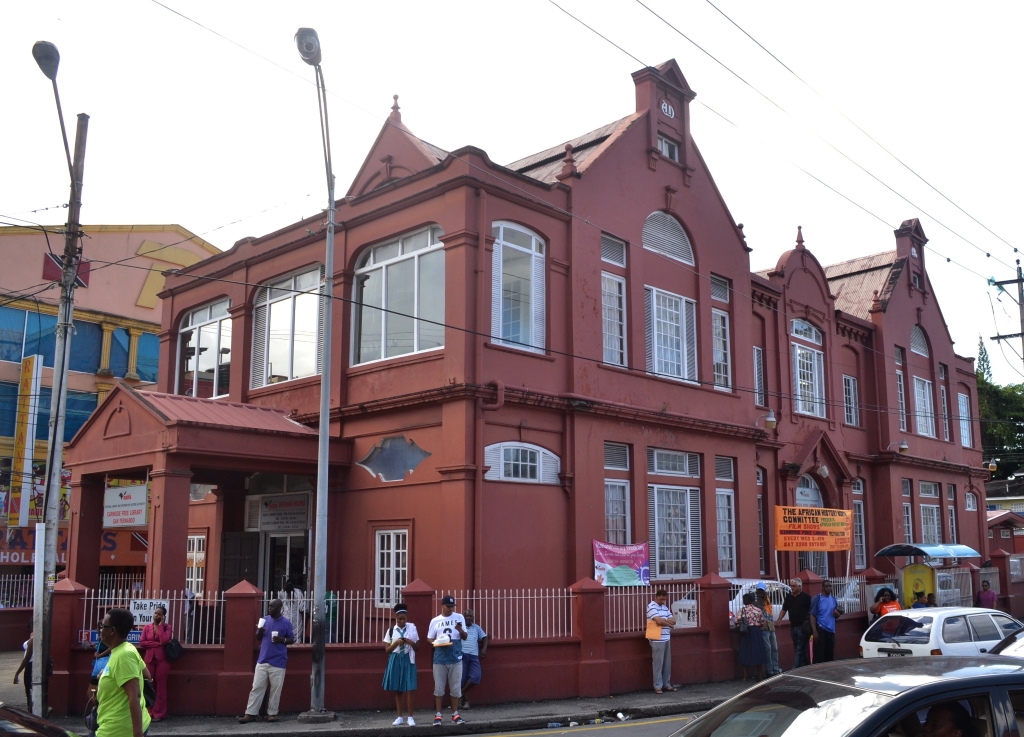 Simply put, Open Education is about reducing barriers to participation in education and learning
Open Education has a long history! 
Open Education is also about cultural issues, e.g. ‘life-long’ learning, attitudes to sharing, empowerment
Increasing recognition that, globally, education is being transformed. Open Education can play a significant role.





Text adapted from the Open Education Handbook© Wikimedia Foundation Creative Commons Attribution-ShareAlike License
San Fernando Andrew Carnegie library, Trinidad & Tobago
© JuliaC2006  CC BY 2.0
Open Education Resources are digital materials (e.g. video, quiz, book, photo) which anyone can use, reuse, and redistribute for free and without asking for permission.
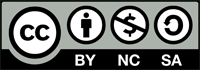 Size of WHO region relative to burden of blindness
246 million visual loss + 39 million blind 
80% from avoidable causes
Distribution of blindness
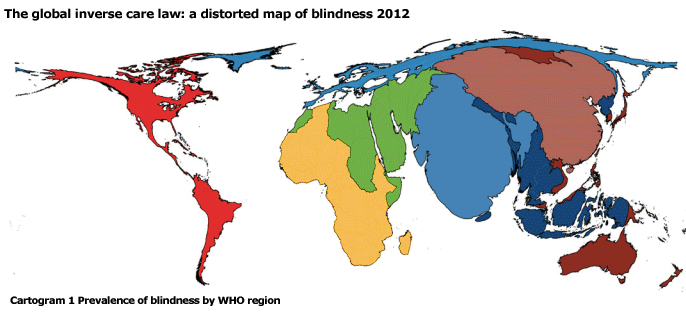 © BMJ Publishing Group Limited.
Public health spending
© Copyright Worldmapper.org / Sasi Group (University of Sheffield) and Mark Newman (University of Michigan) Creative Commons Licence
Ophthalmologist / million populationResnikoff S, Felch W, Gauthier T-M, et al. Br J Ophthalmol (2012). doi:10.1136/bjophthalmol-2011-301378
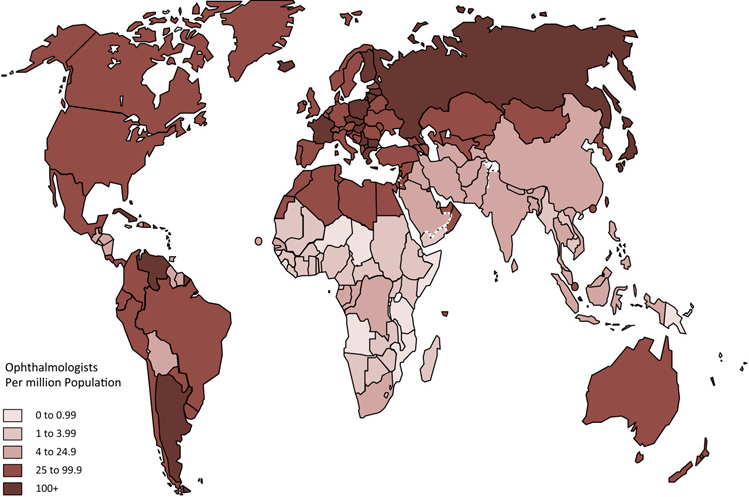 © BMJ Publishing Group Limited.
Challenges
Mapping study- evidence Trends and implications for achieving VISION2020 human resources for eye health targets in16 countries of sub-Saharan Africa by the year 2020.  Palmer et al. Human Resources for Health 2014, 12:45
Wider range of practitioners & teams
Many in remote settings –allied eye health workers
Clinicians double up as trainers
Resources for trainers are limited
Continuing education vs clinical activities
Curriculum is mostly clinical
Training in public eye health approach is:
Limited or none 
Lacks faculty 
Lacks resources
Can Open Education work in eye care?
Who and how?
What we did
Content – Purposive and Practical for a range of practitioners 
Content – Public health approaches to manage cataract and refractive error 
Technology  - online 
Open Education to enable sharing and adapting for localisation
Funded by SiB 
Developed 6 week online course
Pilot tested across 3 countries:
Kenya 
Ghana
Botswana 
And range of practitioners - ophthalmologists, optometrists, clinical officers, ophthalmic nurses
Designing our approach
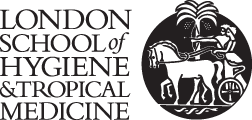 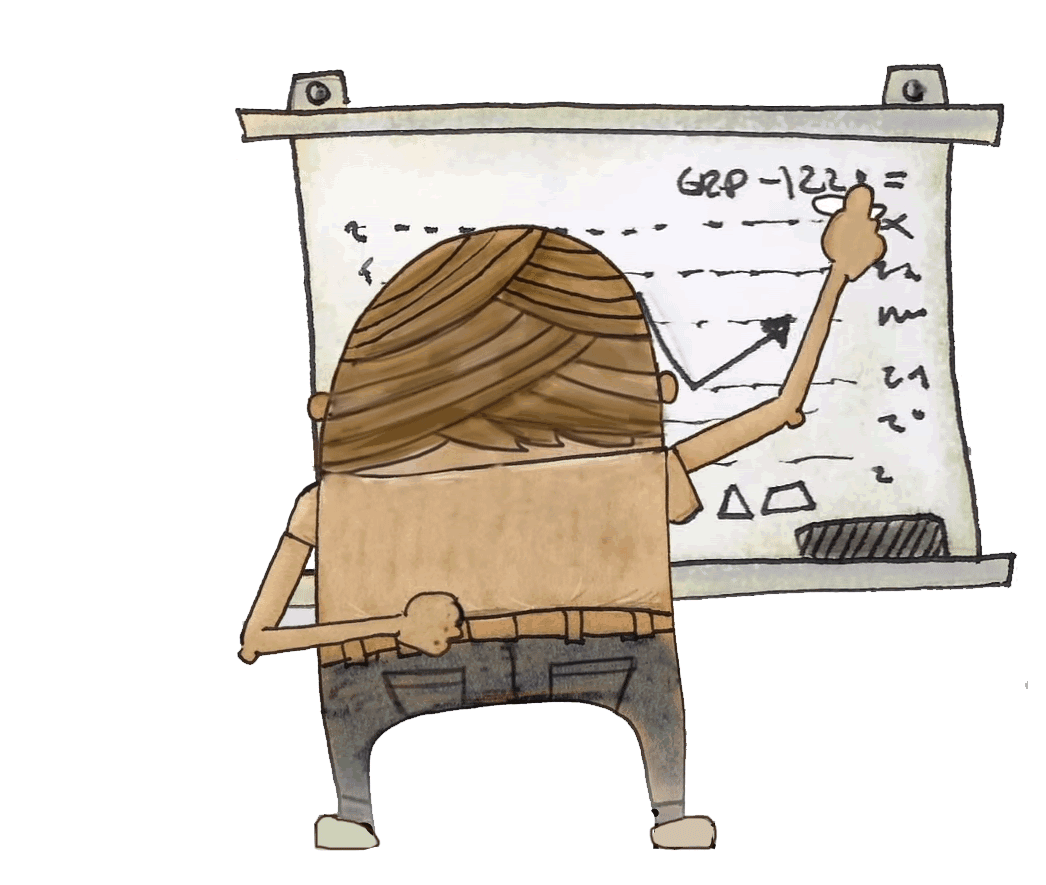 Ilustrations © Nadia Mireles CC BY 3.0 sharingoer.com
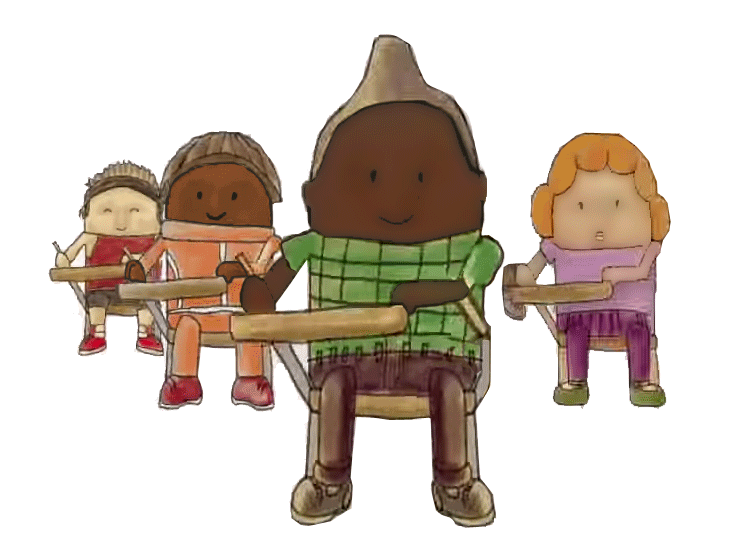 Face to face course – 60 hrs of content
Funding& partnership
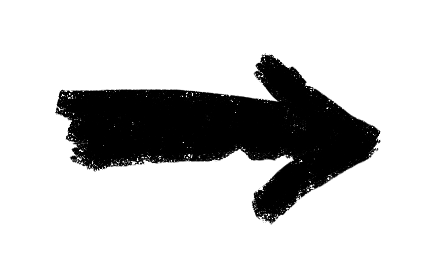 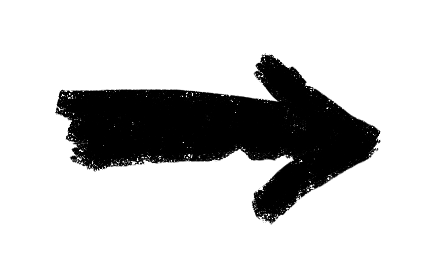 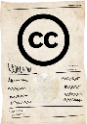 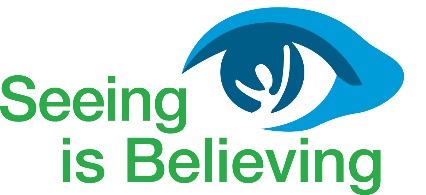 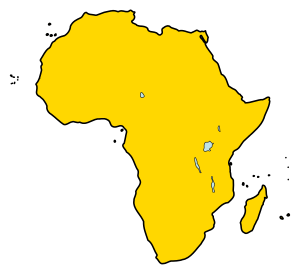 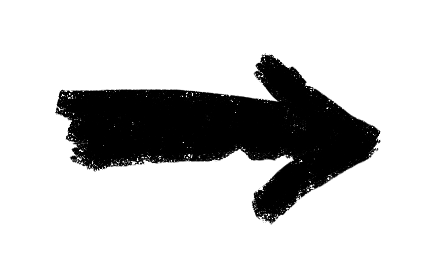 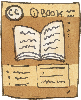 Facilitators:
Kenya
Ghana 
Botswana
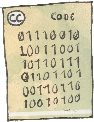 Open online course made up of OERs
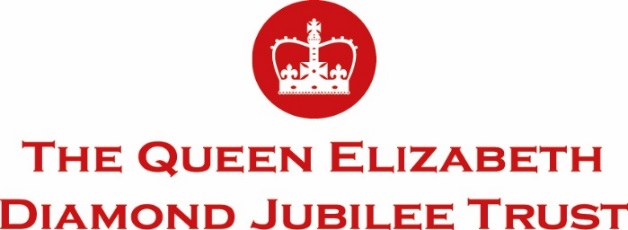 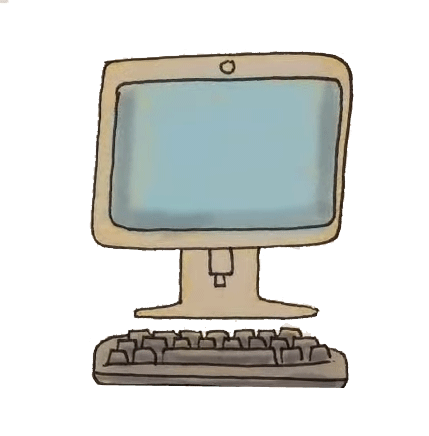 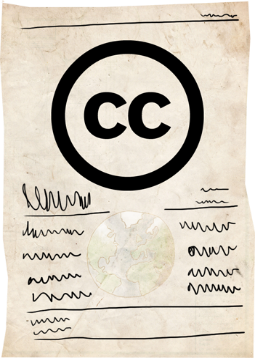 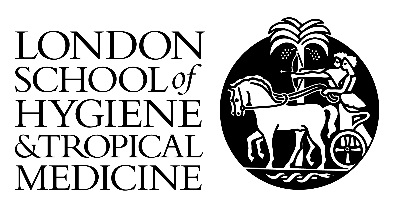 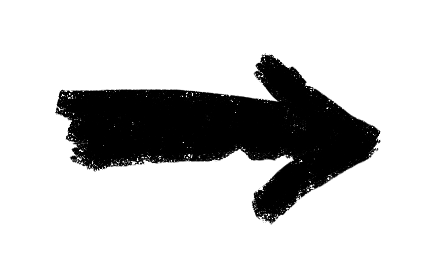 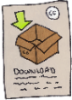 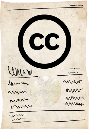 Nurses, cataract surgeons, optometrists 
Across all settings
CC - shared, adapted, re-used
Our approach
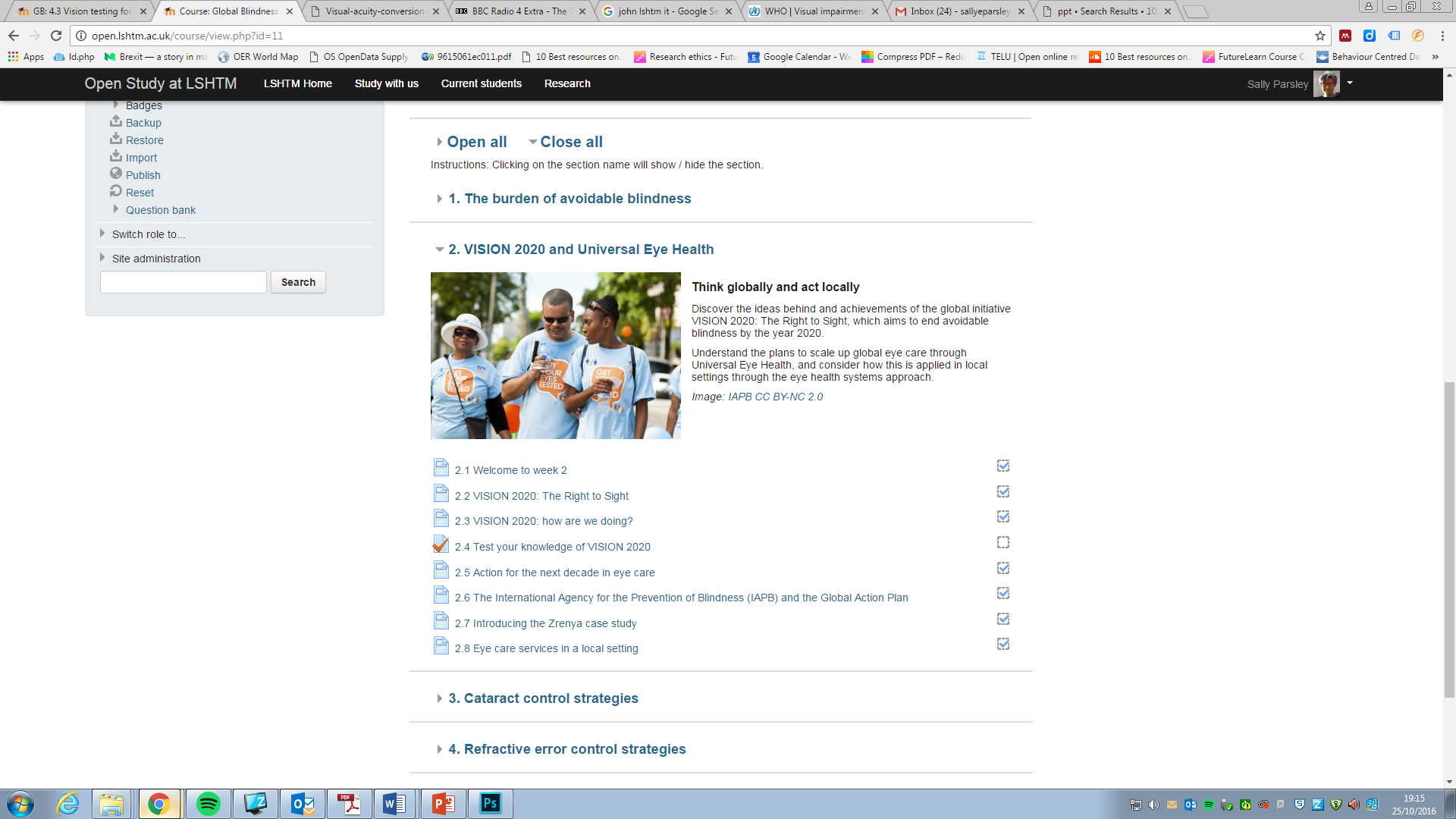 Created an 6 week open online course
HOW
Content: Planning and managing cataract and refractive error services
WHAT
Our approach
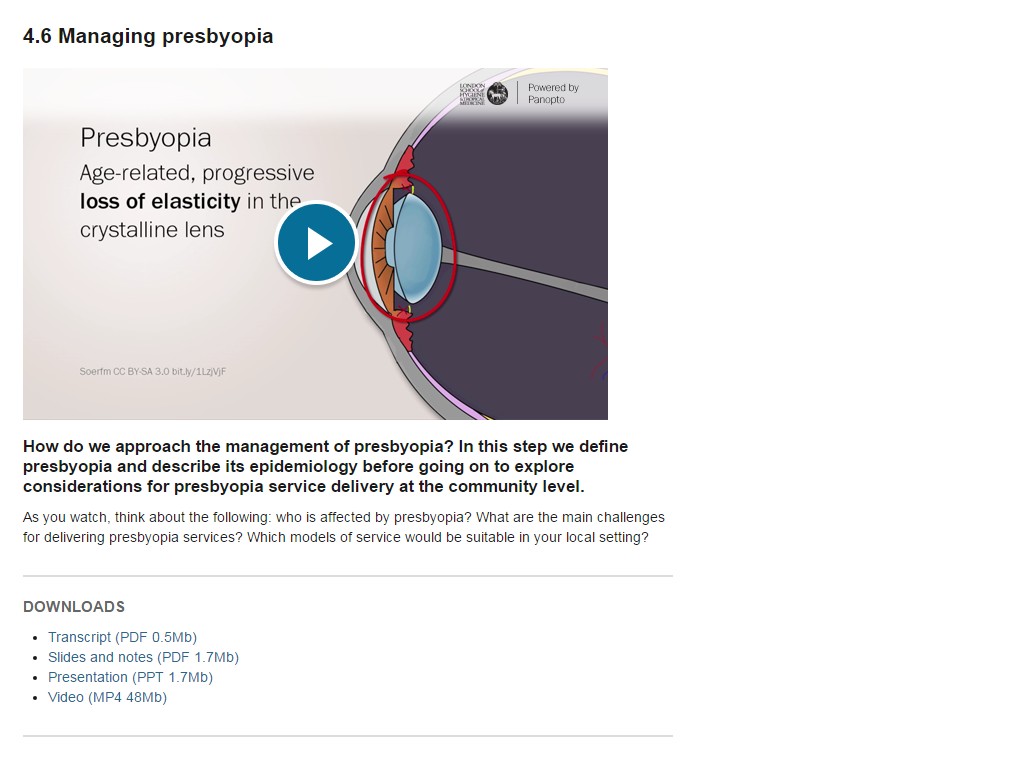 Relevant for all cadres: teams and individuals (nurses, optometrists, clinical officers)
WHOM
Pilot tested in Kenya, Ghana and Botswana
WHERE
Methods
Our experience
88 participants enrolled in the 3 countries (Kenya, Botswana and Ghana)  
83% first online course 
64% completers 
32% partial completers
4% non starters
Post course survey
All except one respondent felt that participating in the course was a good learning experience (83% strongly agreed)
Follow up: Completer case study
Isolated practitioner in remote setting
Intermittent internet and electricity – worked weekends and at night
Used 3G and smart phones 
Application: understand local cataract backlog, plan services to increase CSR and address patient barriers
“Very important source of information for myself and to share”
Partial completer
“I downloaded what I wanted and can go back to it as I need”
Remote setting 
Limited internet and electricity 
Workload 
Personal motivation and time-management issues
Selected what was most relevant for their own setting
Country facilitator
“Huge numbers wanted to participate – but this was a pilot”
Open course – different cadres, different skills can participate
Creative commons license – enable free sharing 
People in remote places can keep up 
Relevance is in application at the practical level
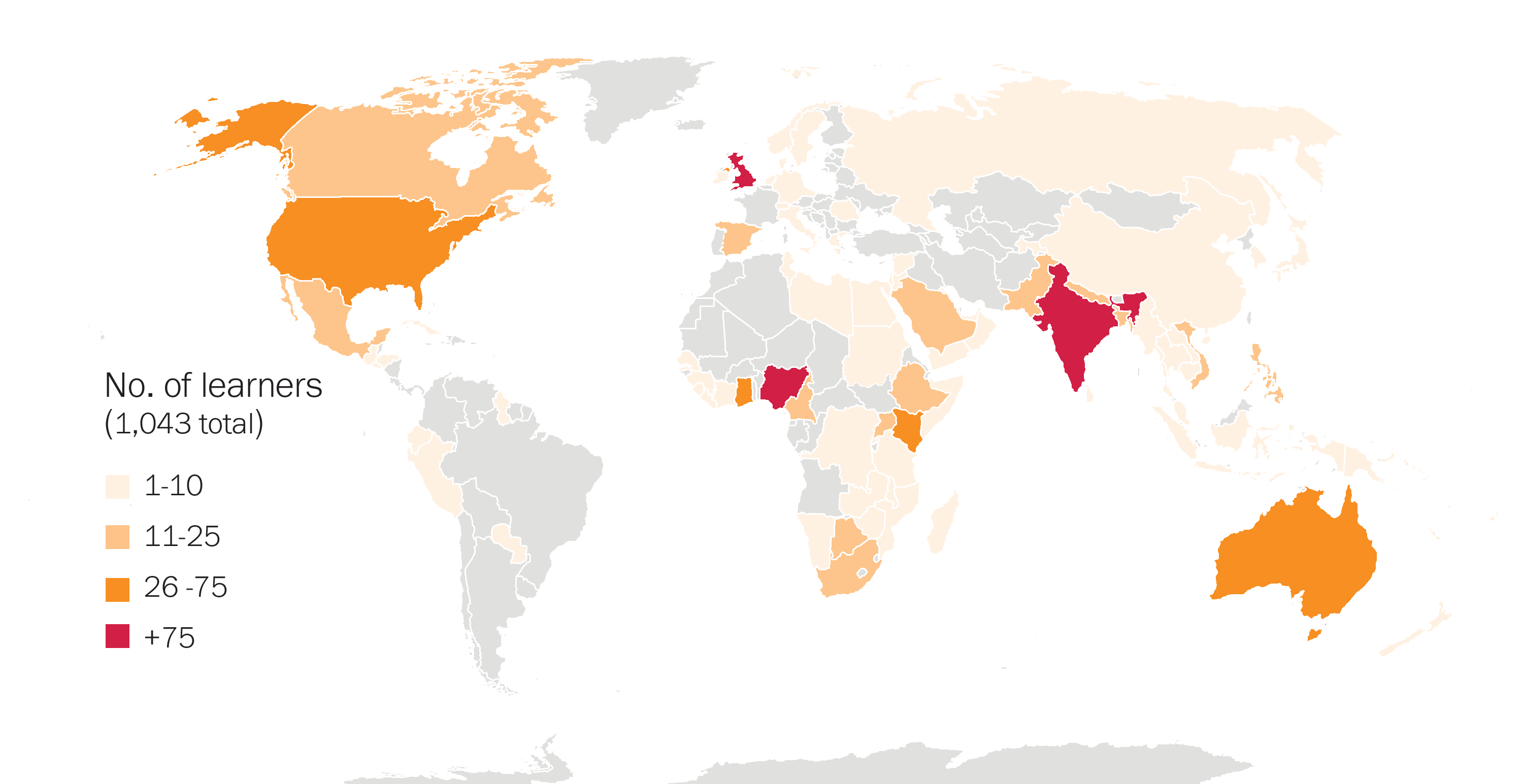 Learning and sustainability
EXPANSION SO FAR 
5232 MOOC joiners 
2849 active learners
**Localisation and embedding into local curriculum in progress
Expansion globally
68% from low- and middle- income countries ( 109 countries)
Distribution of learners by country. n= 1,043 (pre-course survey)
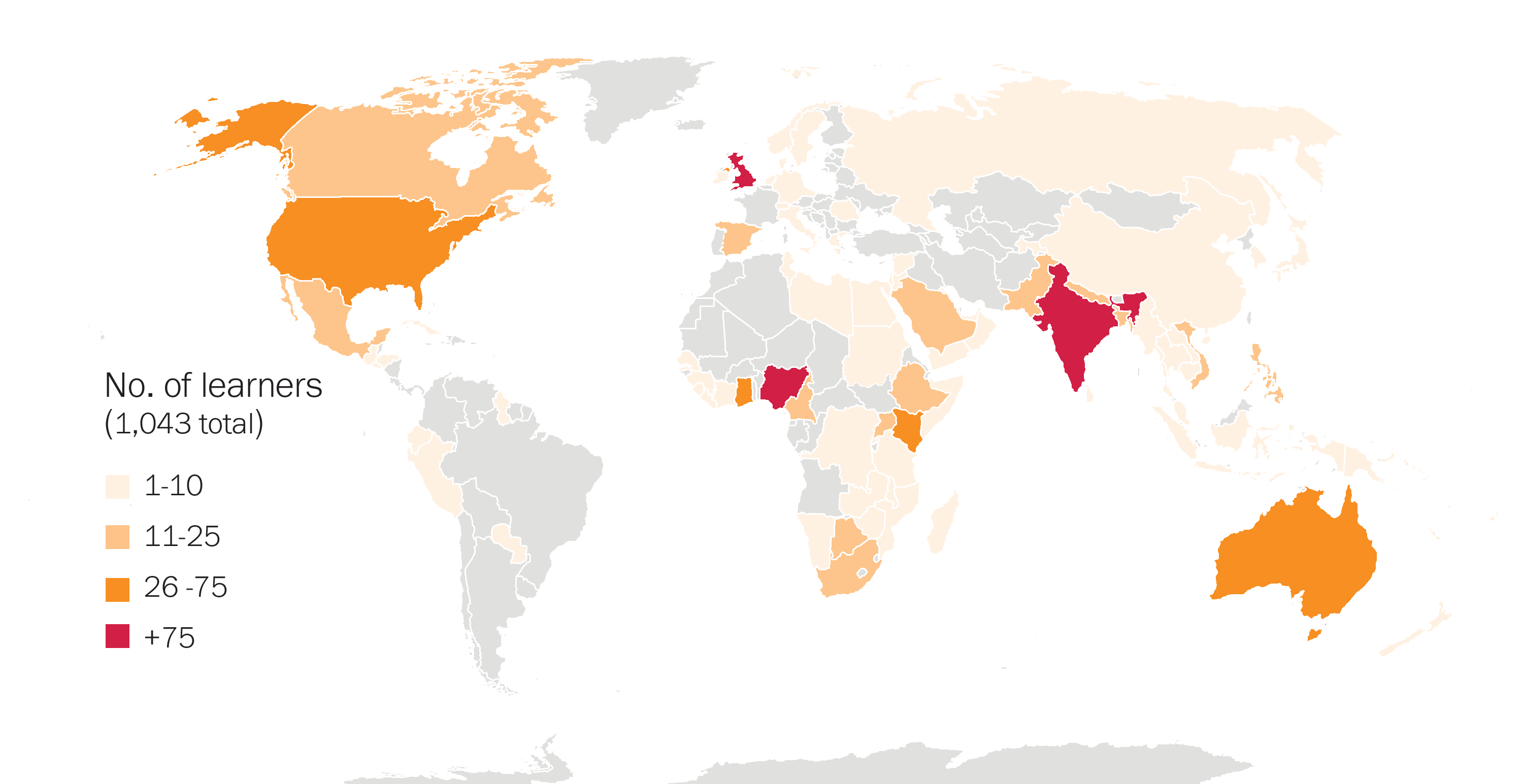 18
of 20
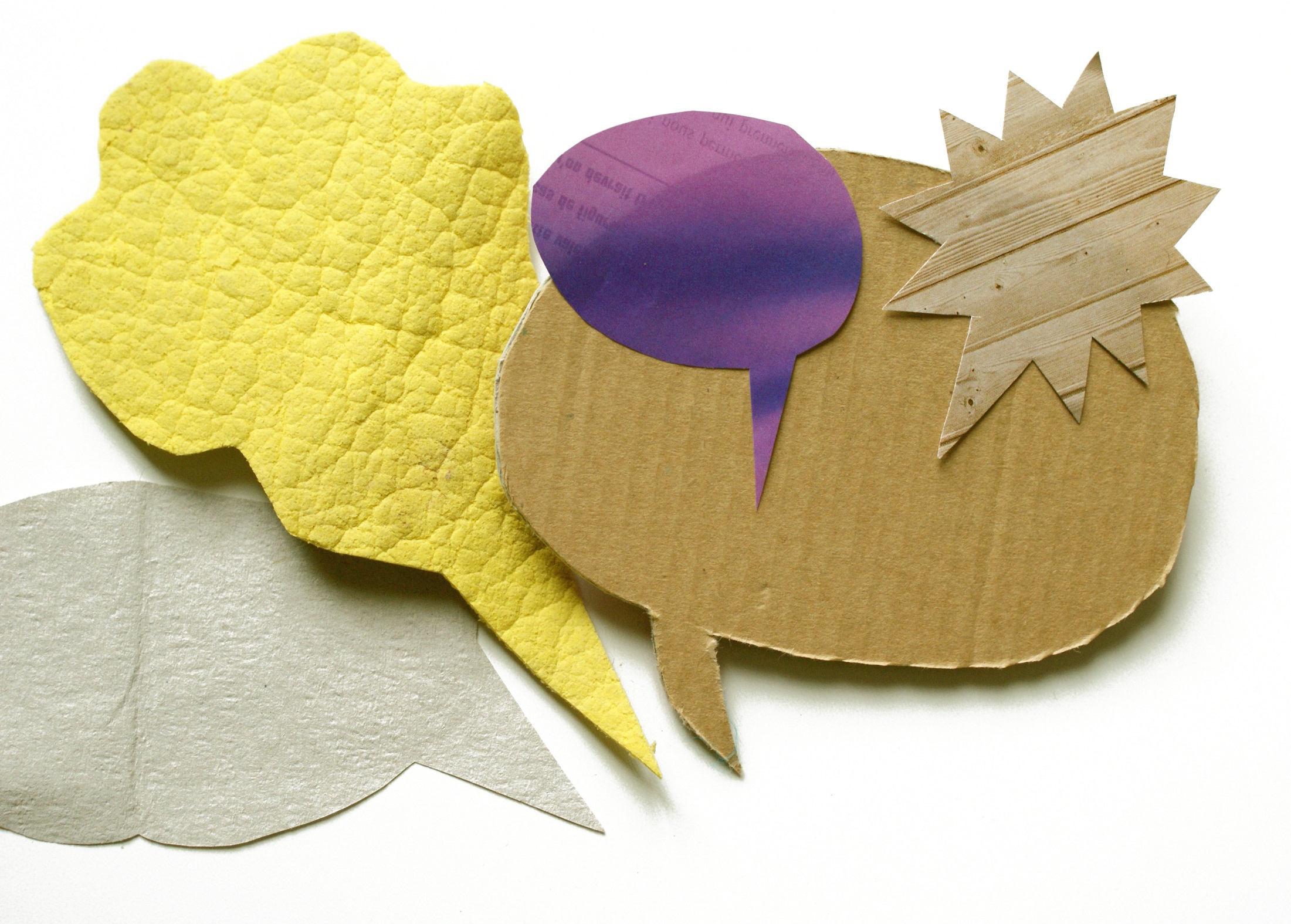 Developing a school screening programme
Materials 
could beadapted
Materials 
are 
useful
Changed attitude towards empowering patients
Pilot: feedback
Now  monitoring CSR
Image © Marc Wathieu CC BY-NC https://flic.kr/p/5xi8KT
Conventional relationships in education
African universities are essentially consumers of knowledge produced in developed countries.
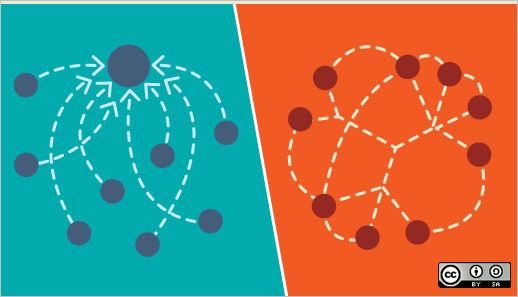 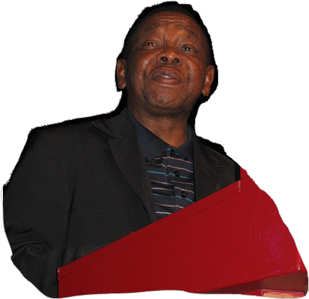 Minister of Higher Education, Blade Nzimande, UNESCO Conference on Higher Education, 2009
[Speaker Notes: Explain!]
…can be replaced with networked relationships
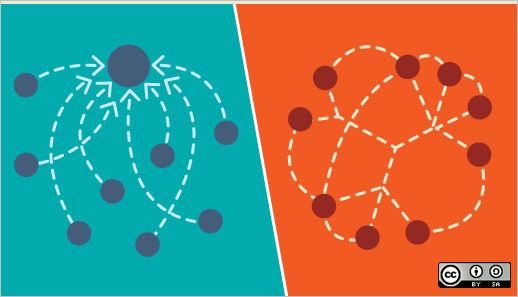 [Speaker Notes: Explain!]
Potential of Open Education
REUSE?
CURRICULUM RESOURCE
Who would do this?
Is it relevant for local accreditation?
Generic 
Content
ADAPT
Make it relevant for local setting
ACCESSIBILITY
? Online or other technology .
Application of Open Education in eye care
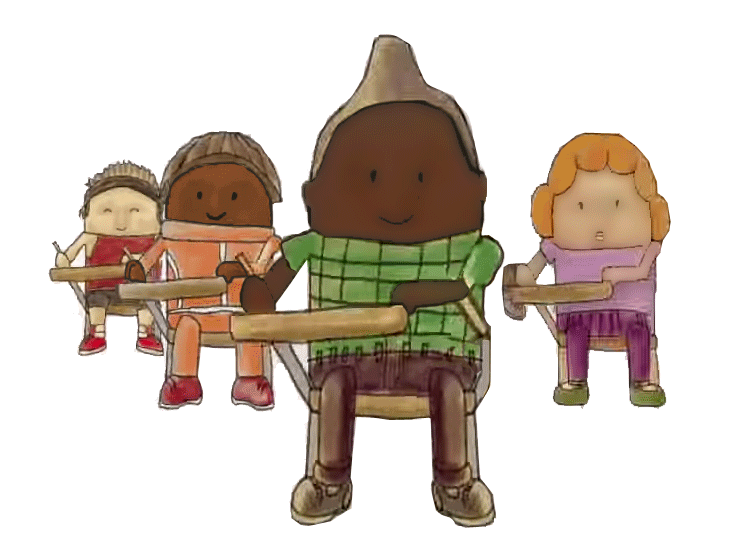 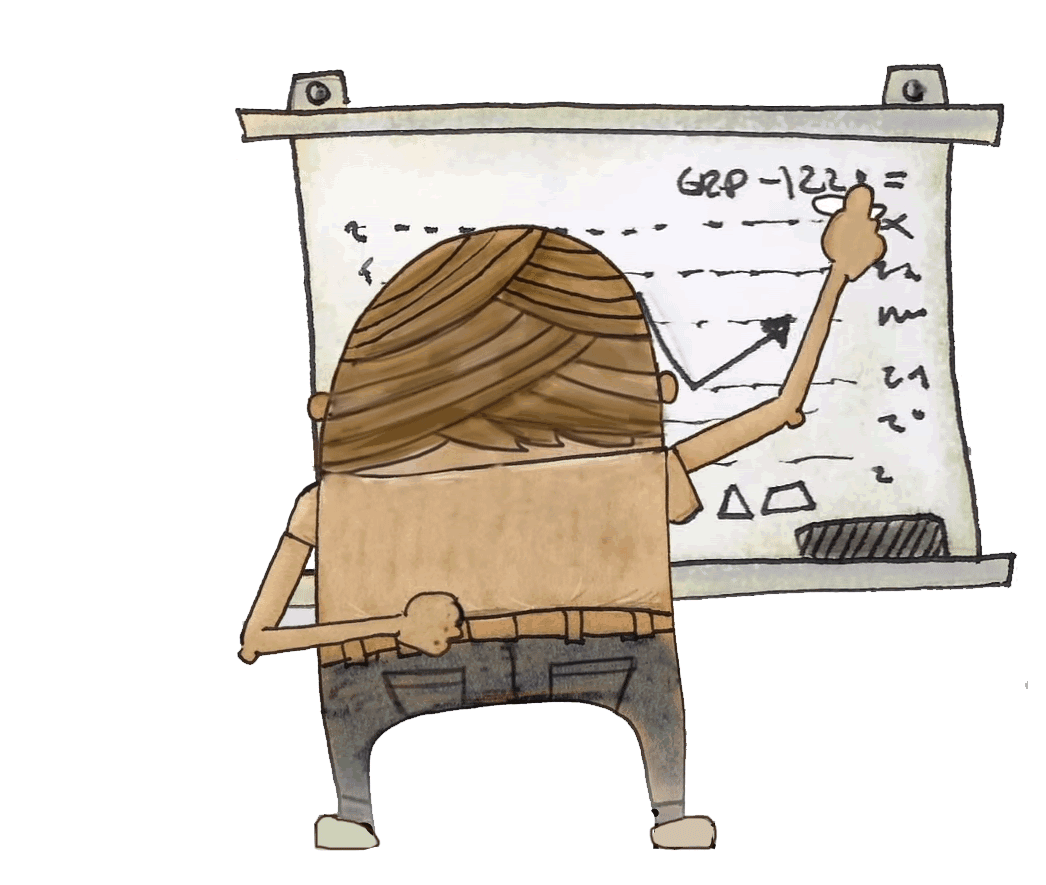 CC
CONTENT
Share
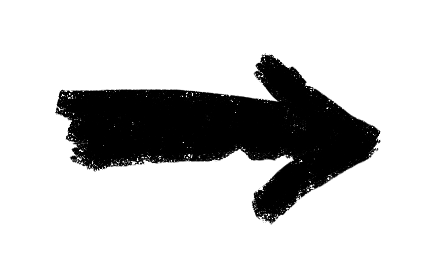 Adapt
Localise content
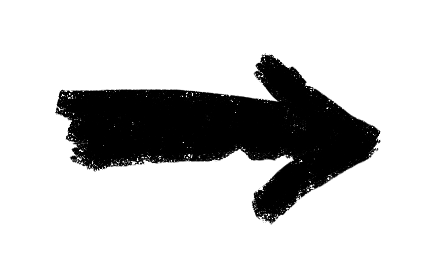 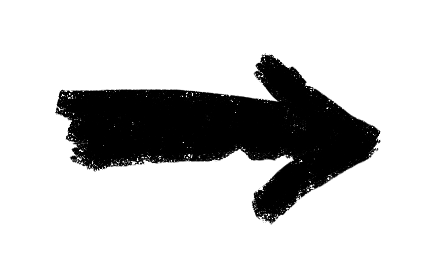 Certify
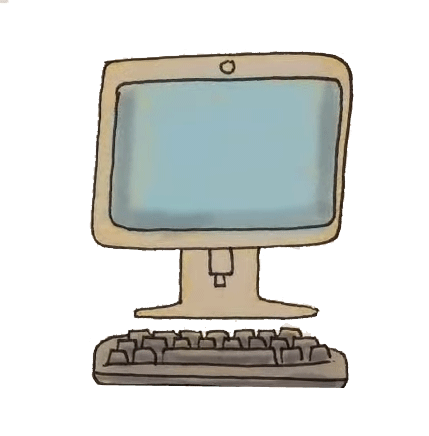 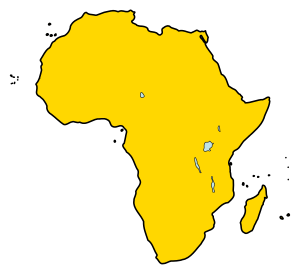 Reuse
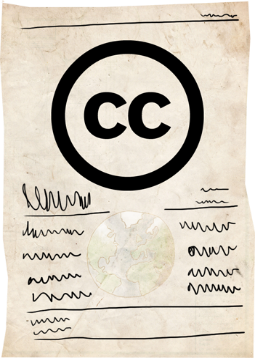 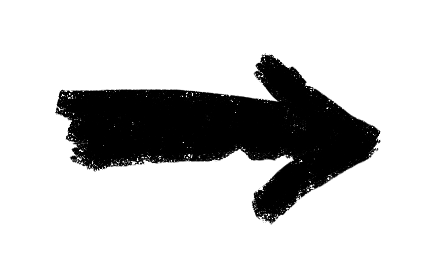 Ilustrations © Nadia Mireles CC BY 3.0 sharingoer.com
Managing quality
Relevant content selection 
Expert contribution and review
Partnerships with educators 
Digital literacy to manage content 
Adaptation with experts 
Linking with regional and local eye care programmes and data 
Align with relevance with ophthalmic curriculum guidelines
PRODUCT
Content selection
Content development
Assessment
Relevance for Global action plan
Appropriate digital tools
Content CC license
PLATFORMS
POLICY
Curriculum changes
Accessible options
Availability
Sustainability
OPEN EDUCATION
Quality Assurance
Educators
Accreditations
(acceptance)
Capacity building
Education institutions
Analytics
PROMOTIONS
PARTNERSHIPS
Practitioners
Facilitations
Ministries
Marketing
Professional bodies
Conclusion
Growing demand for knowledge delivered outside the classroom 
Open education is driven by Creative Commons license – use, reuse, adapt and share 
Ownership of learning: self directed & self paced
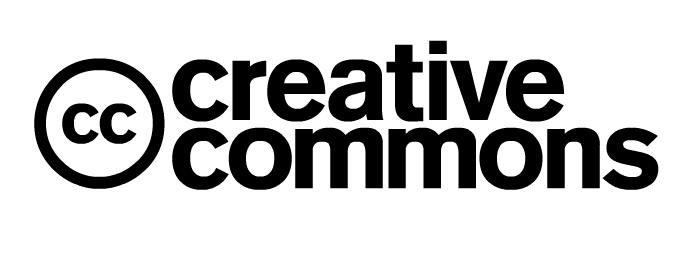 Conclusion
Relevant selection of course content for wide user groups. 
Completion is not an accurate marker of content impact
Quality resource is essential to maintain interest 
Quality learning from experts and peers
Based on this experience we have expanded our courses to over 6000+ learners in 2 years
Futurelearn.com  
Open Study at LSHTM - open.lshtm.ac.uk
"He who receives an idea from me, receives instruction himself without lessening mine; as he who lights his taper [(candle)] at mine, receives light without darkening me."
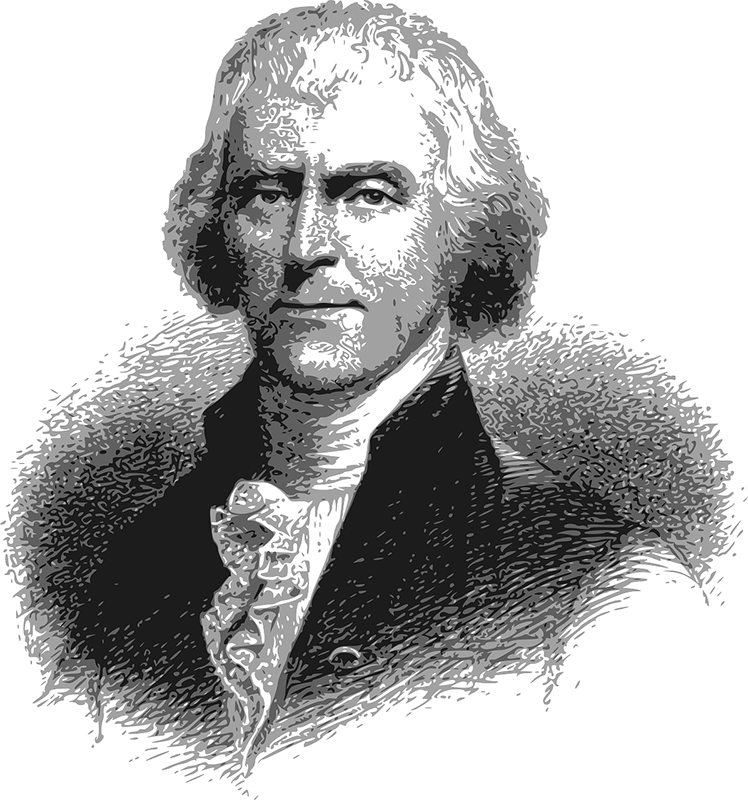 Thomas Jefferson
OpenClipart-Vectors (CC O Public domain)
Thank you for listening
Dr Rob Farrow
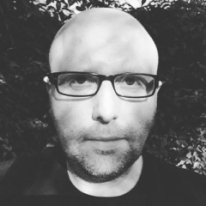 Q&A
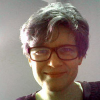 Ms Sally Parsley (Host)Technical lead, Open Education Programme, International Centre for Eye Health, LSHTM
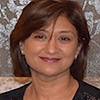 Dr Daksha PatelE-learning Director, International Centre for Eye Health, LSHTM
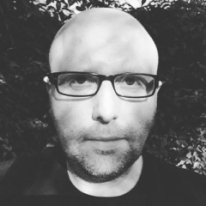 Dr Rob FarrowResearch Fellow, Learning and Teaching Innovation, Institute of Educational Technology, Open University
Thanks to our funders
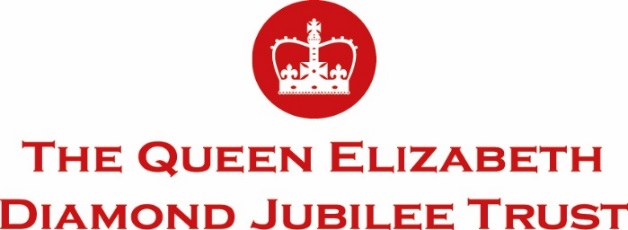 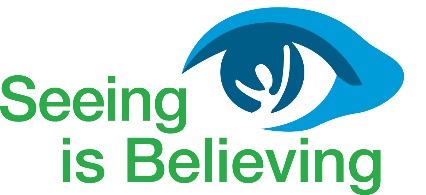 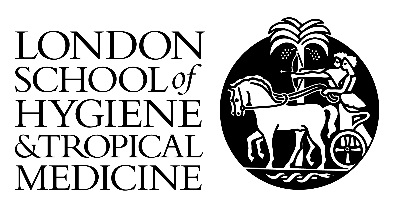 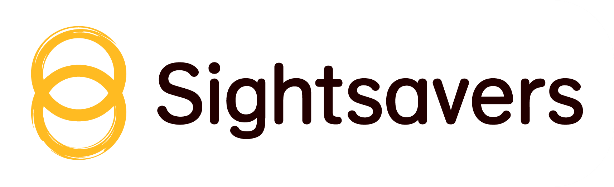 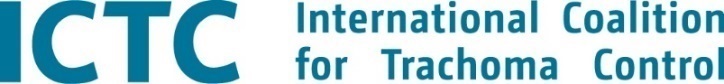 Join us next time
Where to find and how to use Open courses? 
March 15th 2017 (1-1.45pm UCT)
Register now at http://bit.ly/2lEvtuH
Find out more about the ICEH Open Education programme: http://iceh.lshtm.ac.uk/oer/
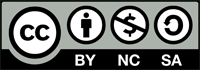 © 2017 International Centre for Eye Health, London School of Hygiene & Tropical Medicine. Unless otherwise stated, content is licensed under the Creative Commons Attribution Non-Commercial Share-Alike 4.0 International License https://creativecommons.org/licenses/by-nc-sa/4.0

We encourage the re-use, adaptation and sharing of this material for teaching and learning. Find more eye care Open Educational Resources at http://iceh.lshtm.ac.uk